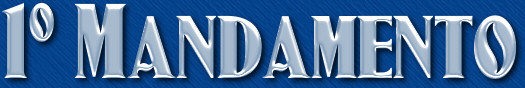 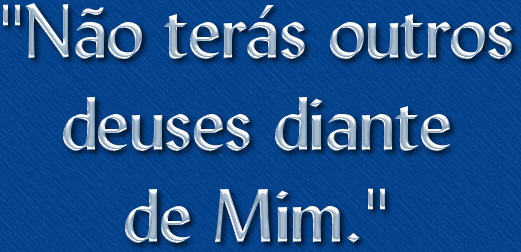 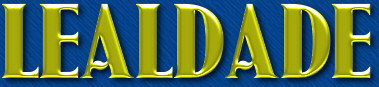 Êxodo 20:3
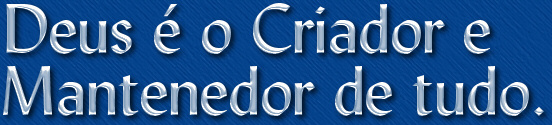 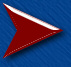 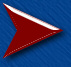 Êxodo 20:3
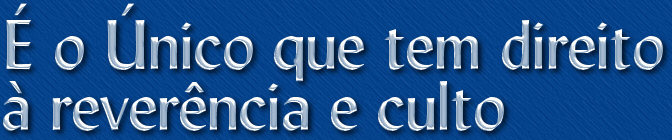 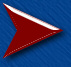 Êxodo 20:3
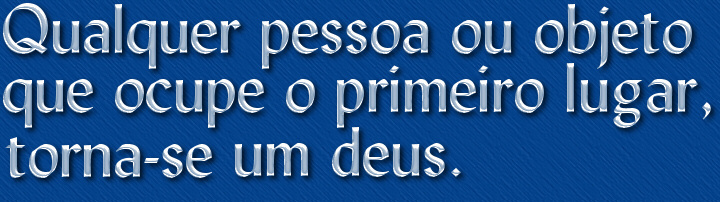 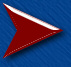 Êxodo 20:3
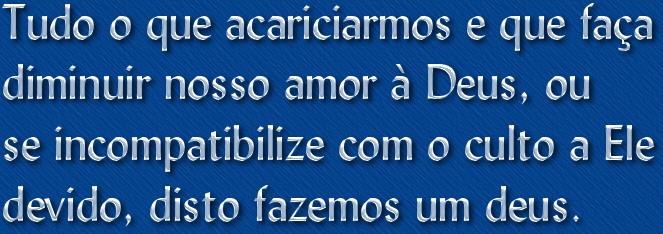 Êxodo 20:4-6
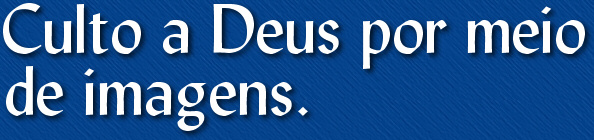 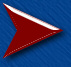 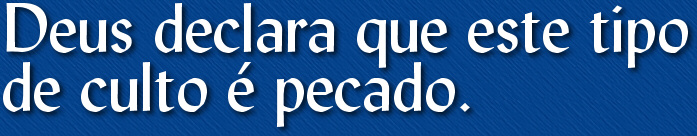 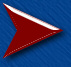 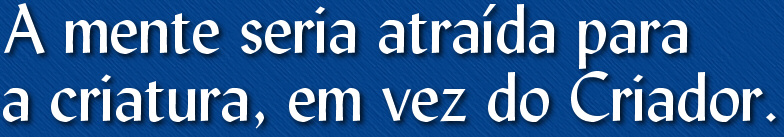 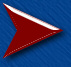 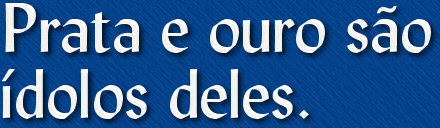 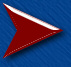 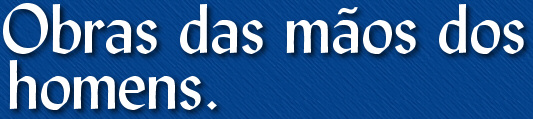 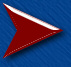 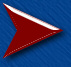 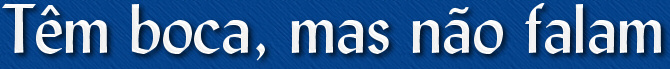 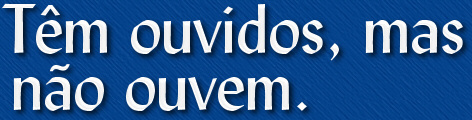 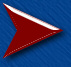 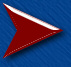 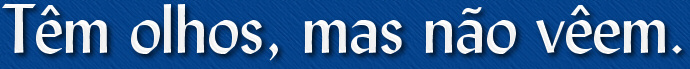 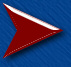 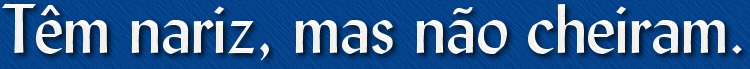 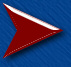 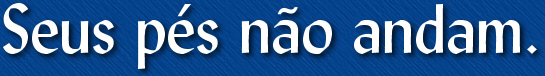 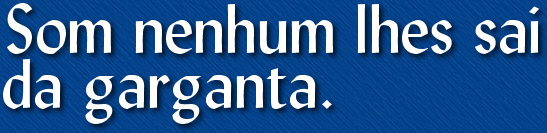 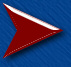 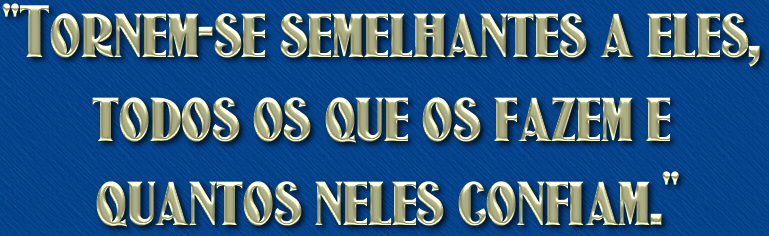 Êxodo 20:7
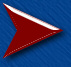 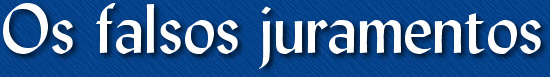 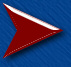 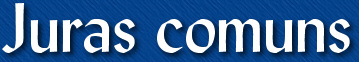 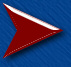 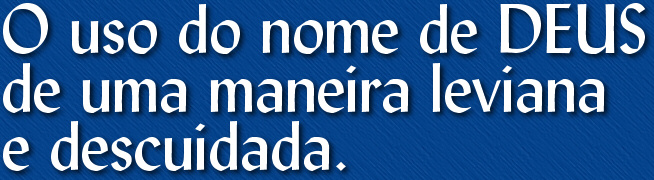 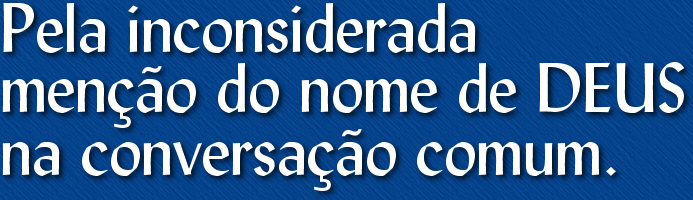 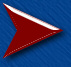 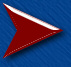 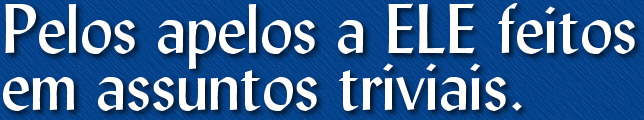 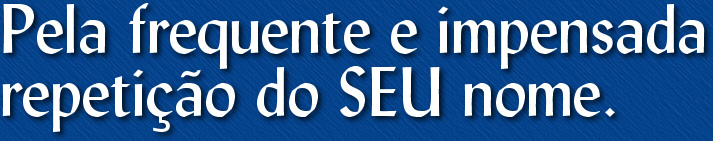 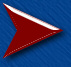 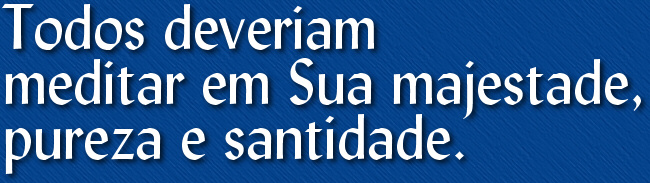 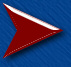 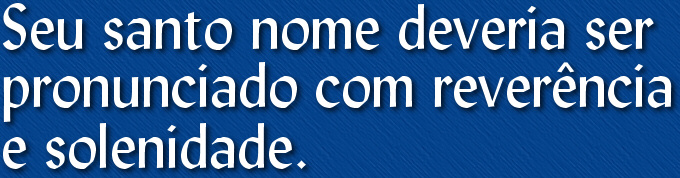 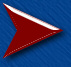 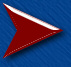 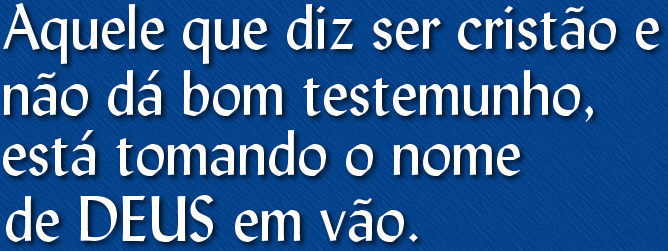 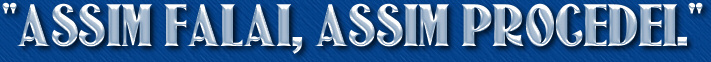 Êxodo 20:8-11
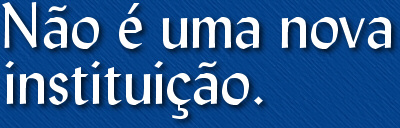 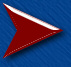 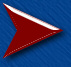 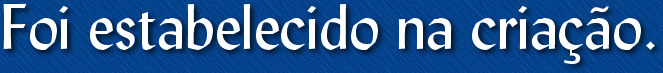 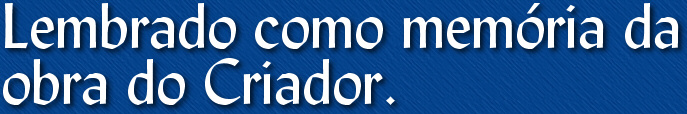 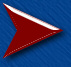 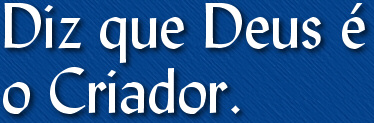 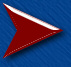 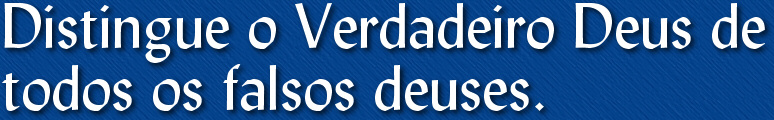 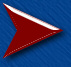 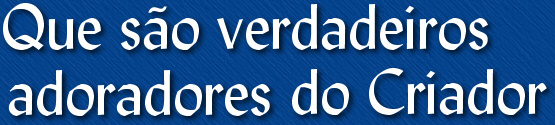 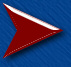 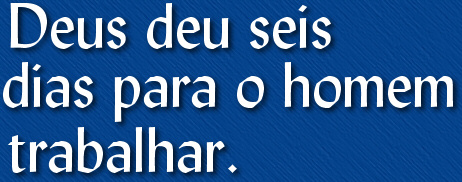 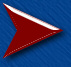 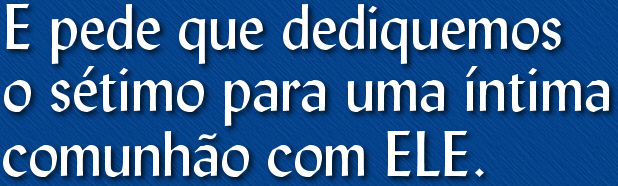 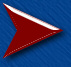 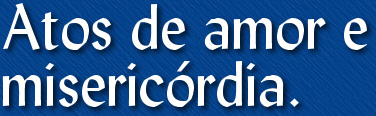 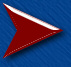 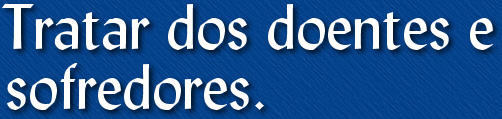 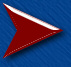 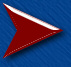 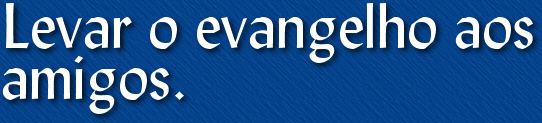 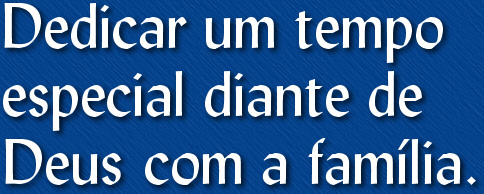 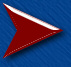 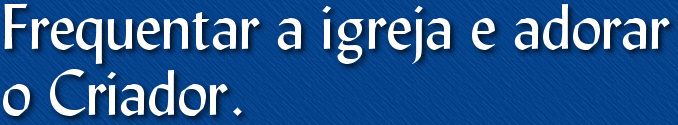 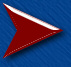 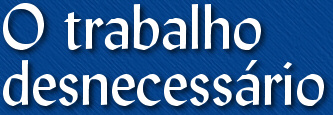 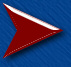 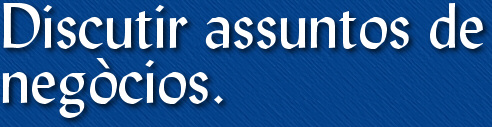 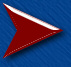 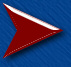 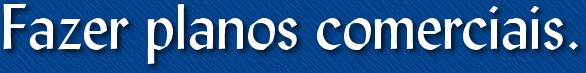 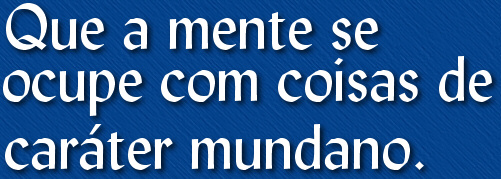 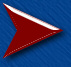 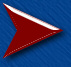 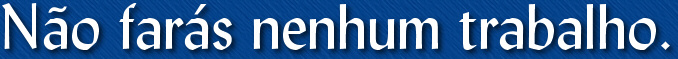 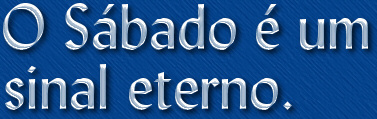 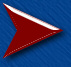 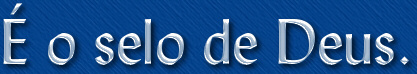 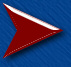 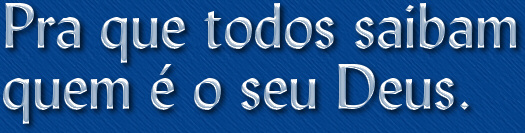 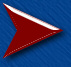 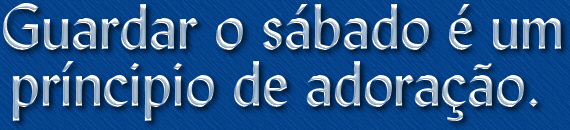 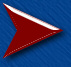 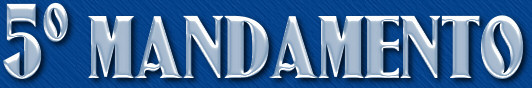 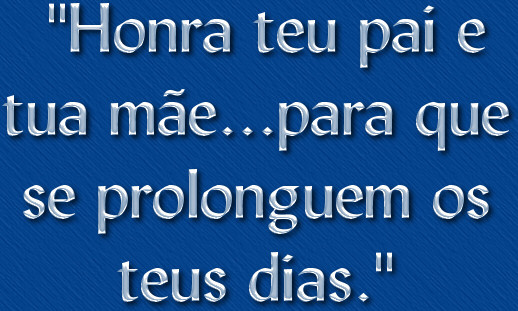 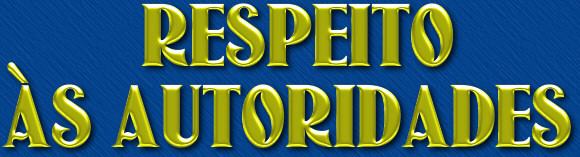 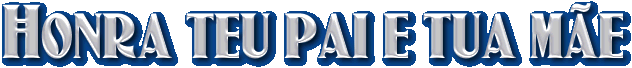 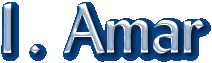 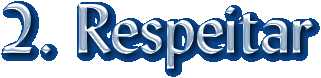 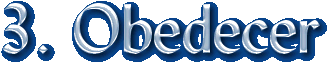 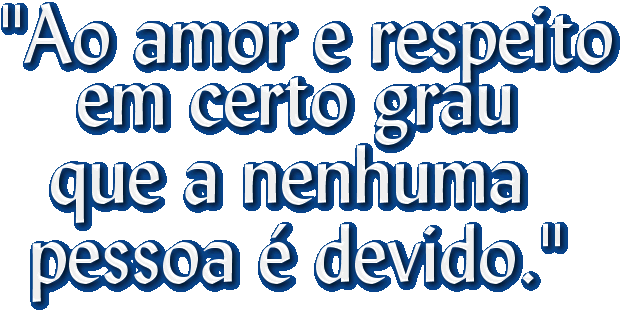 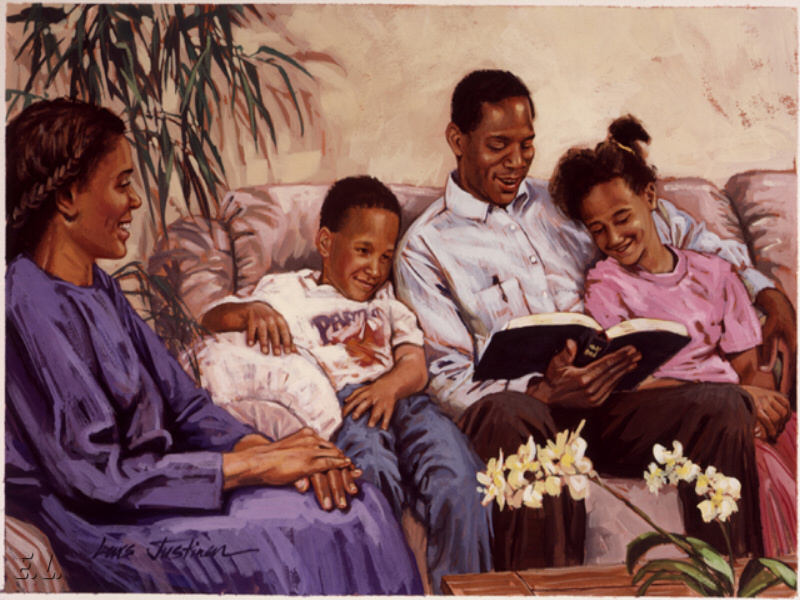 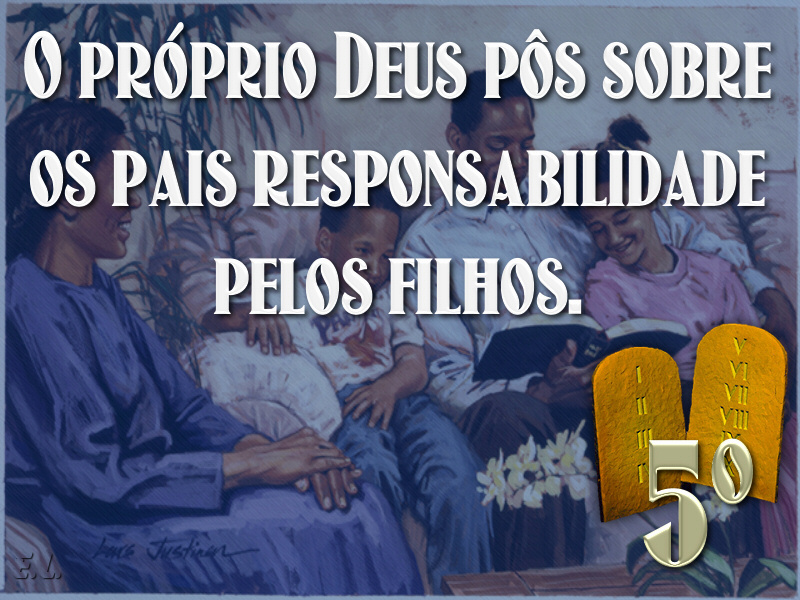 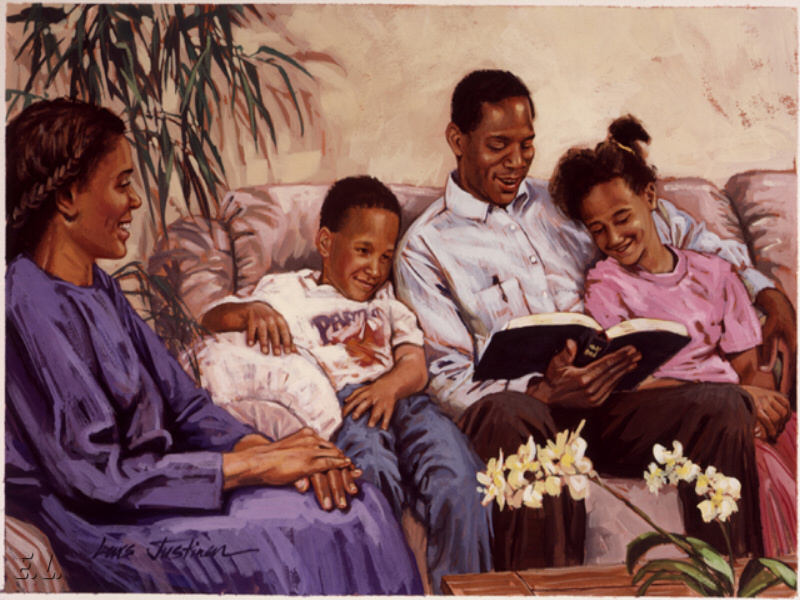 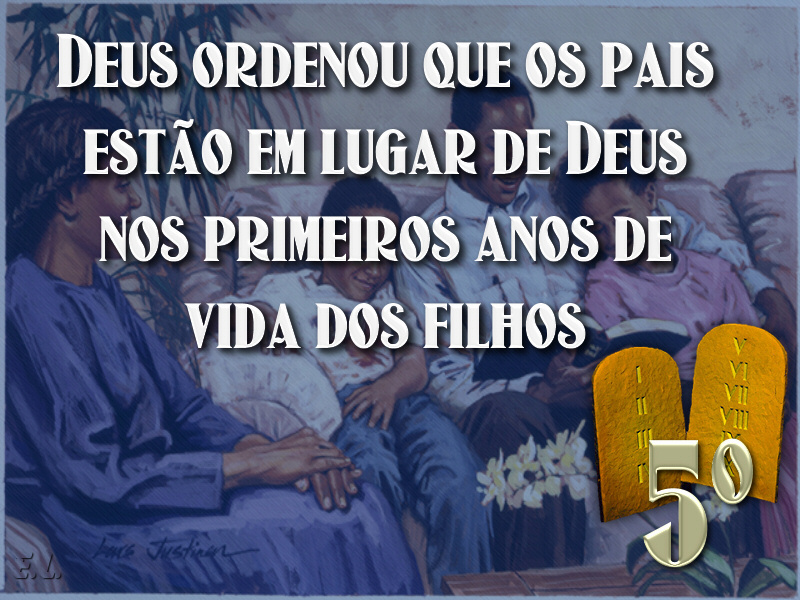 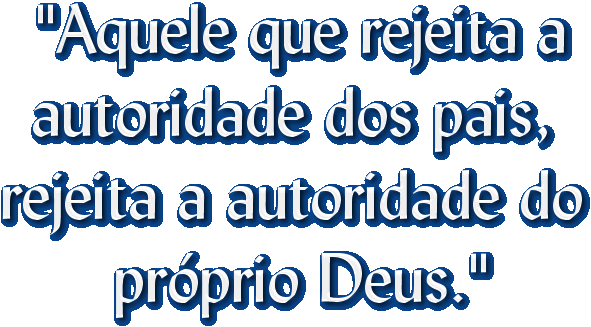 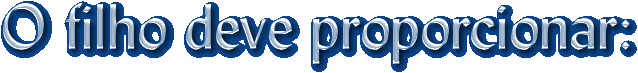 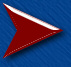 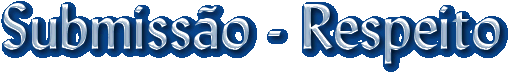 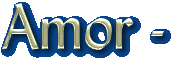 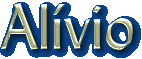 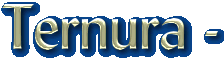 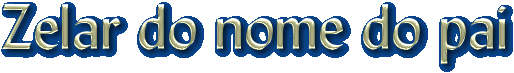 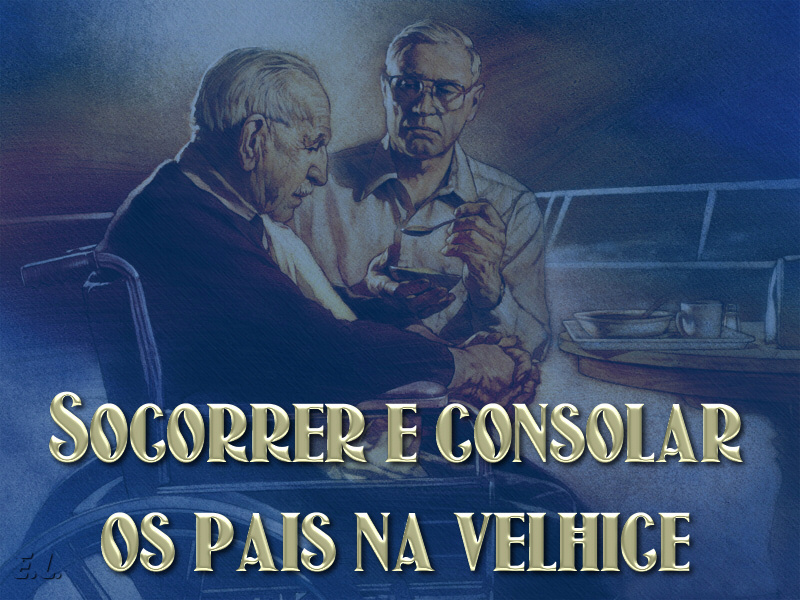 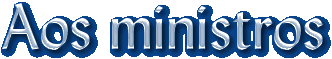 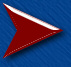 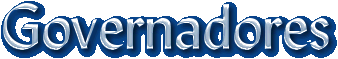 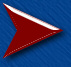 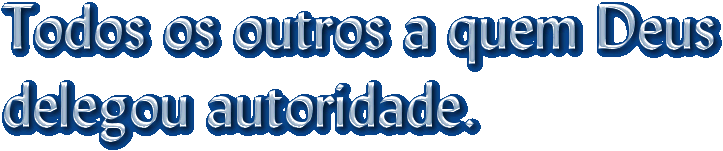 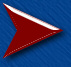 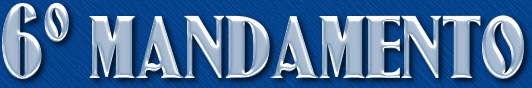 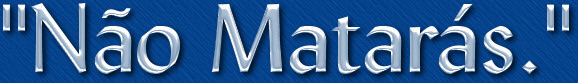 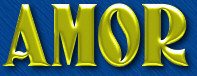 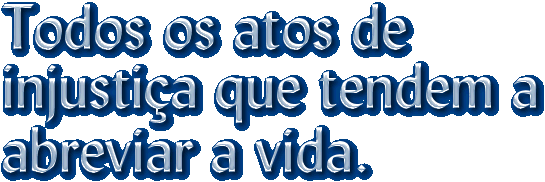 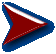 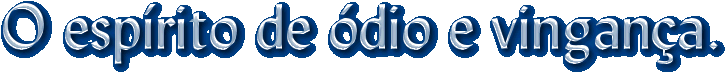 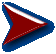 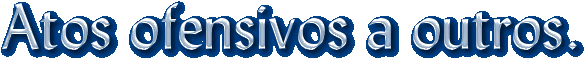 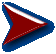 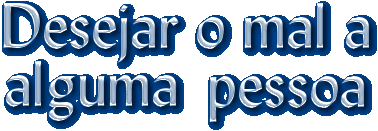 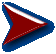 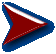 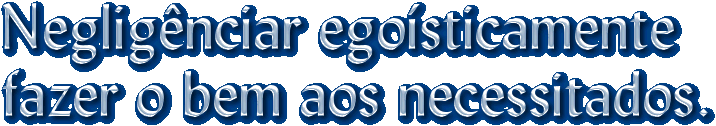 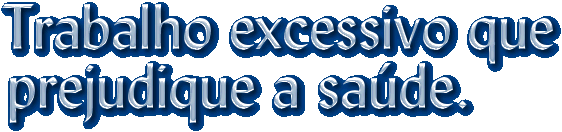 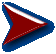 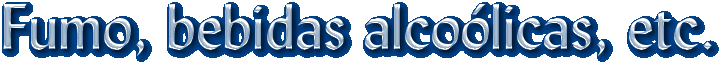 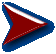 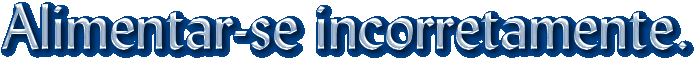 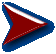 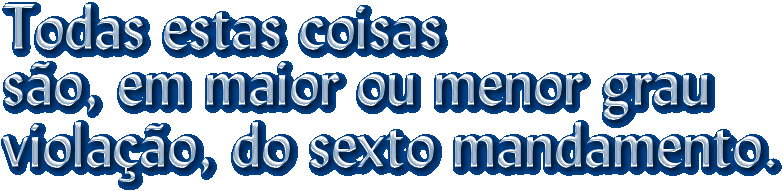 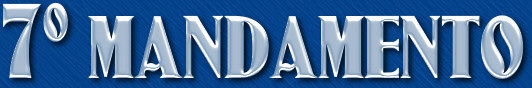 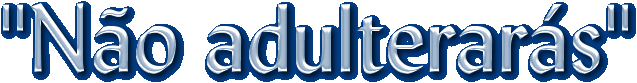 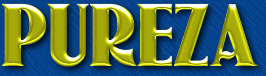 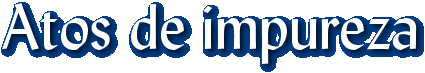 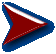 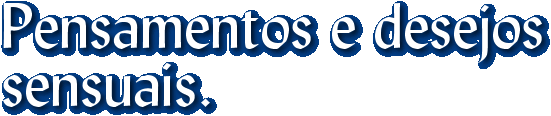 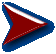 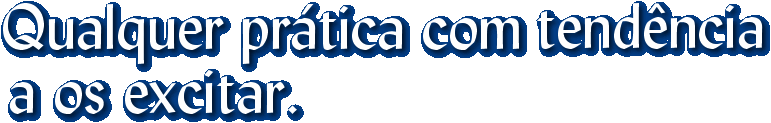 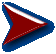 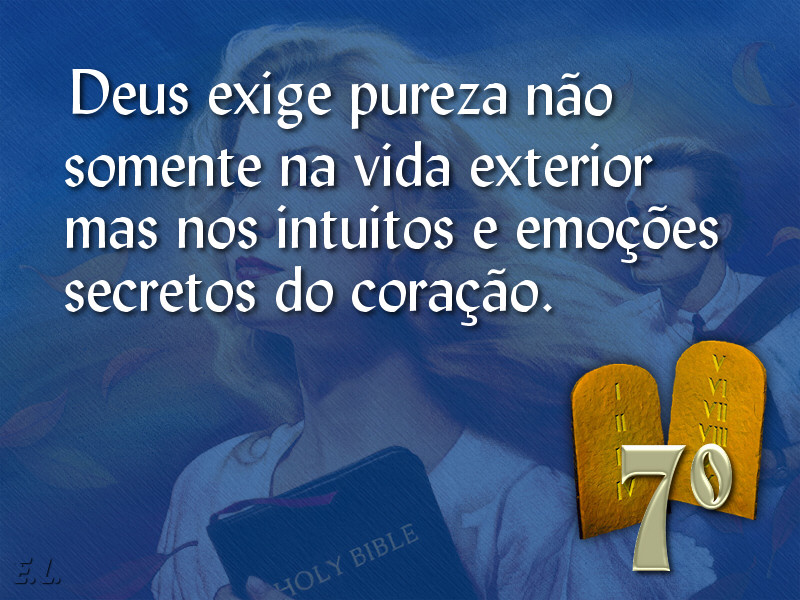 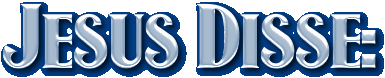 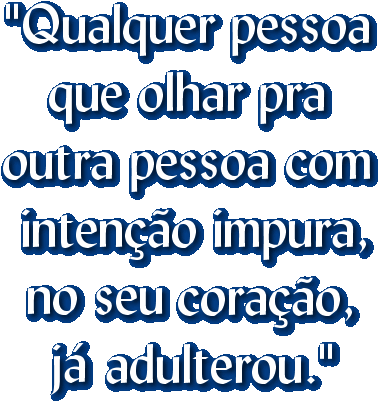 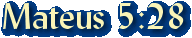 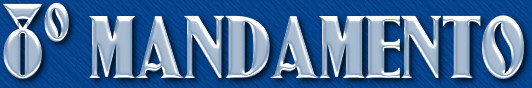 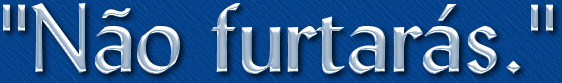 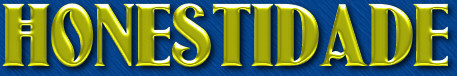 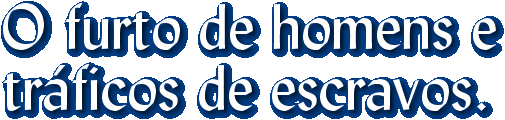 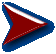 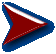 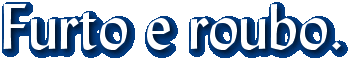 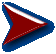 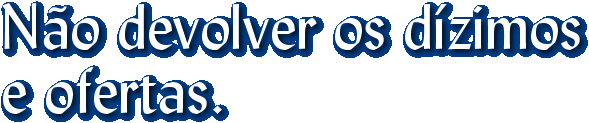 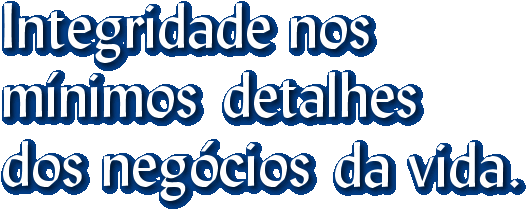 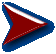 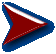 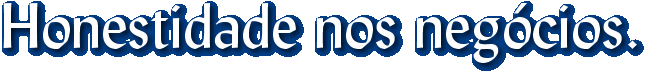 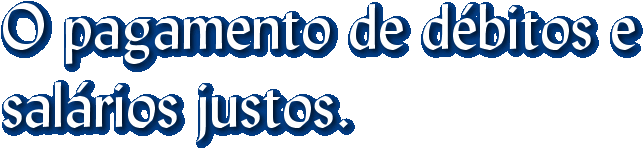 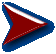 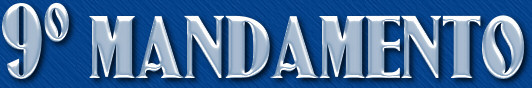 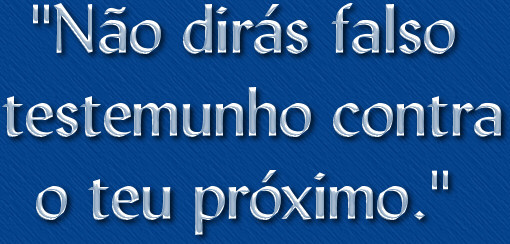 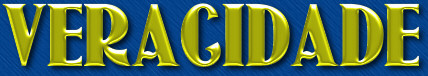 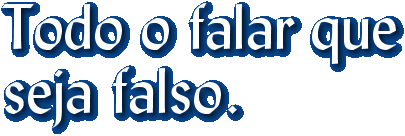 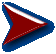 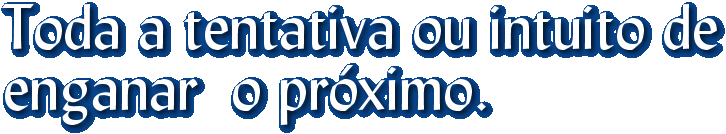 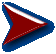 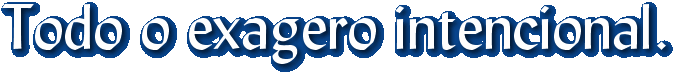 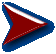 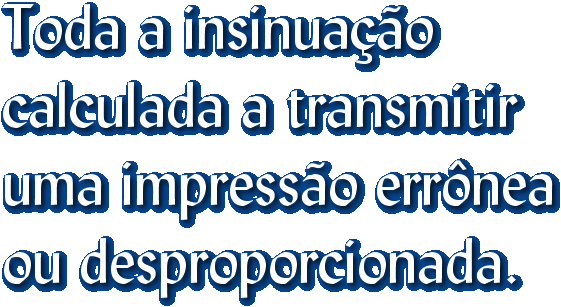 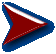 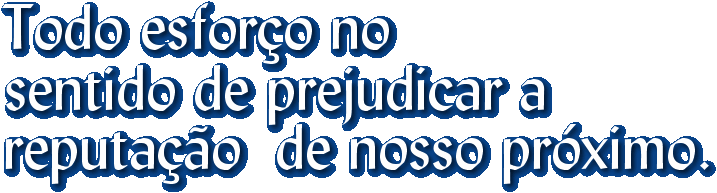 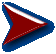 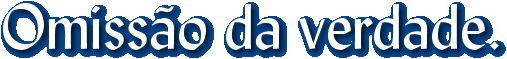 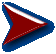 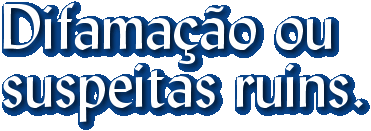 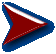 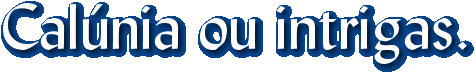 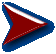 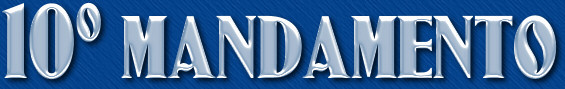 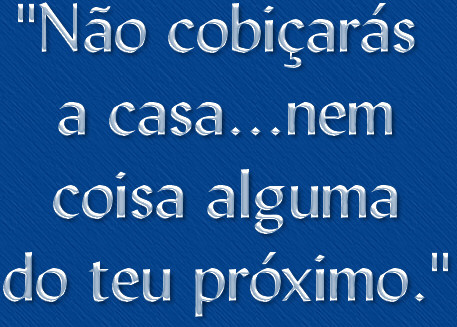 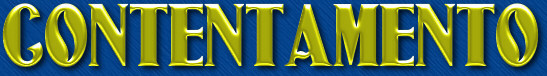 Fere a própria raiz de
todos os pecados, proibindo o desejo egoísta, do qual nasce o ato pecaminoso.
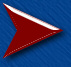 O desejo pecaminoso daquilo que pertence a outros.
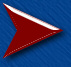 Um mau ato para com nossos semelhantes.
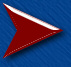 Aquele que em obediência
à lei de Deus se abstém de condescender mesmo com um desejo pecaminoso daquilo que pertence a outrem, não será culpado de um ato mau para com seus semelhantes.
Tais foram os sagrados preceitos
do Decálogo, proferidos entre
trovões e chamas, e com
maravilhosa manifestação de
poder e majestade do grande
Legislador. Deus acompanhou a proclamação de Sua lei com mostras de Seu poder e glória, para que Seu povo nunca se esquecesse daquela cena, e tivesse a impressão de uma profunda veneração pelo Autor da lei, o Criador do Céu e da Terra. Desejava mostrar também a todos os homens a santidade, a importância e a permanência de Sua lei.